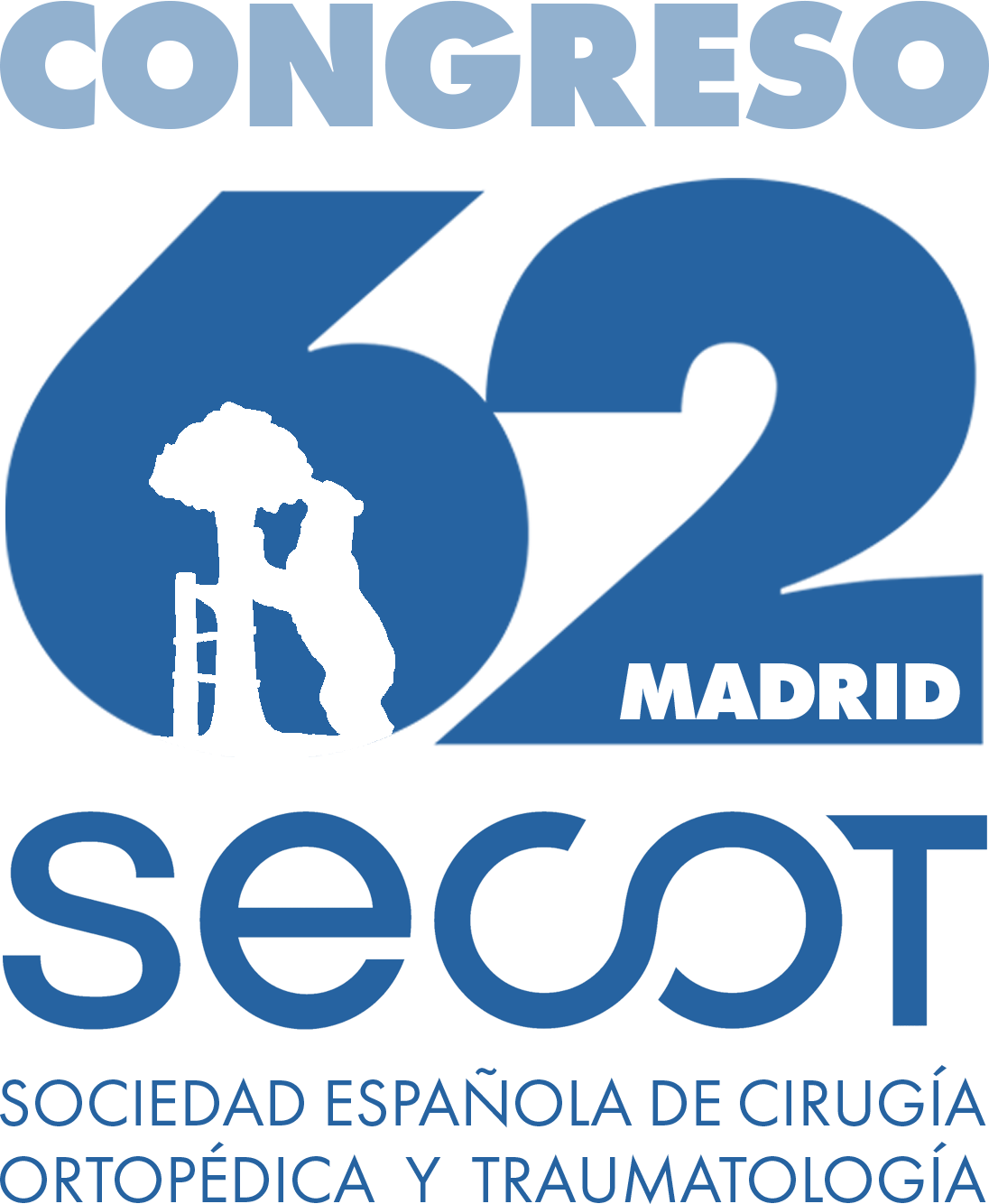 62 CONGRESO SECOT
MADRID / 1, 2 Y 3 DE OCTUBRE DE 2025